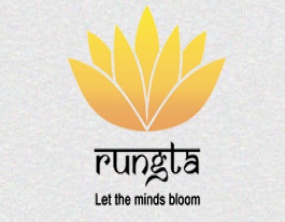 RUNGTA COLLEGE OF DENTAL SCIENCES & RESEARCH
GENETICS IN PEDIATRIC DENTISTRY
DEPARTMENT OF PEDODONTICS AND PREVENTIVE DENTISTRY
1
SPECIFIC LEARNING OBJECTIVES
CATEGORY
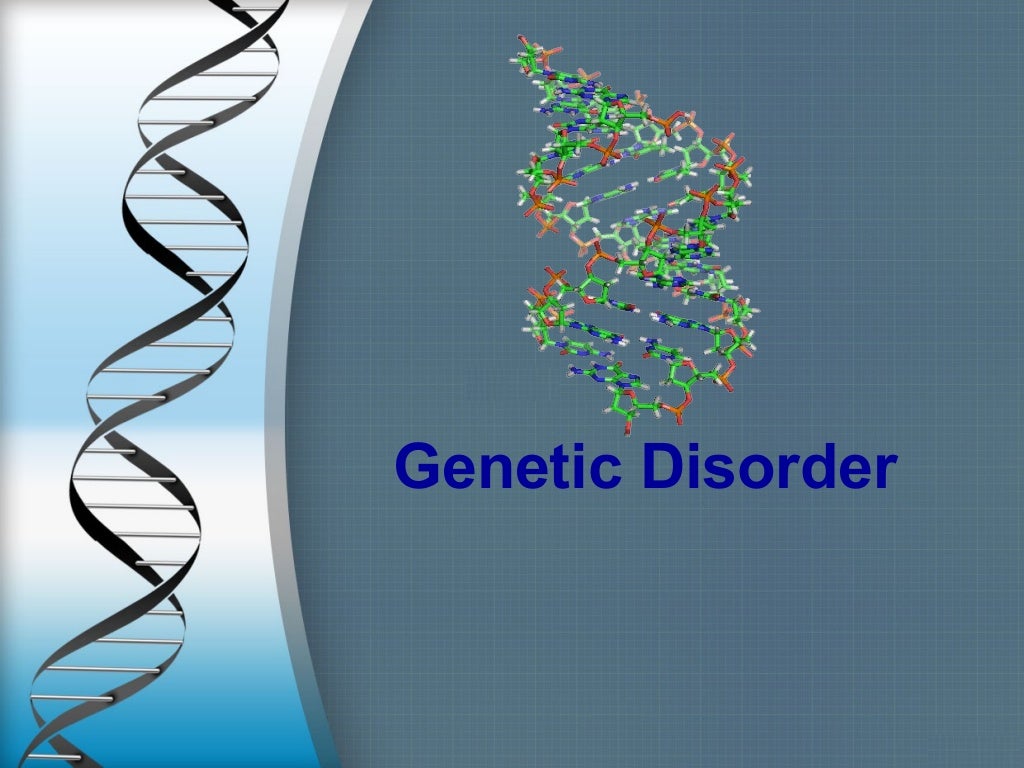 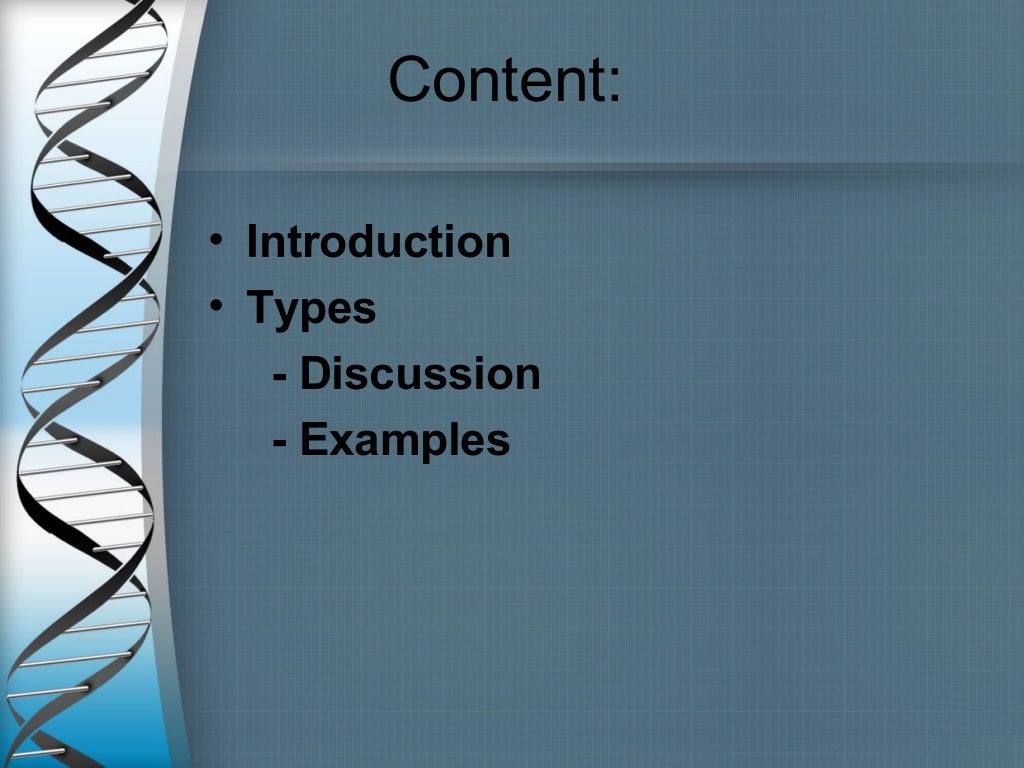 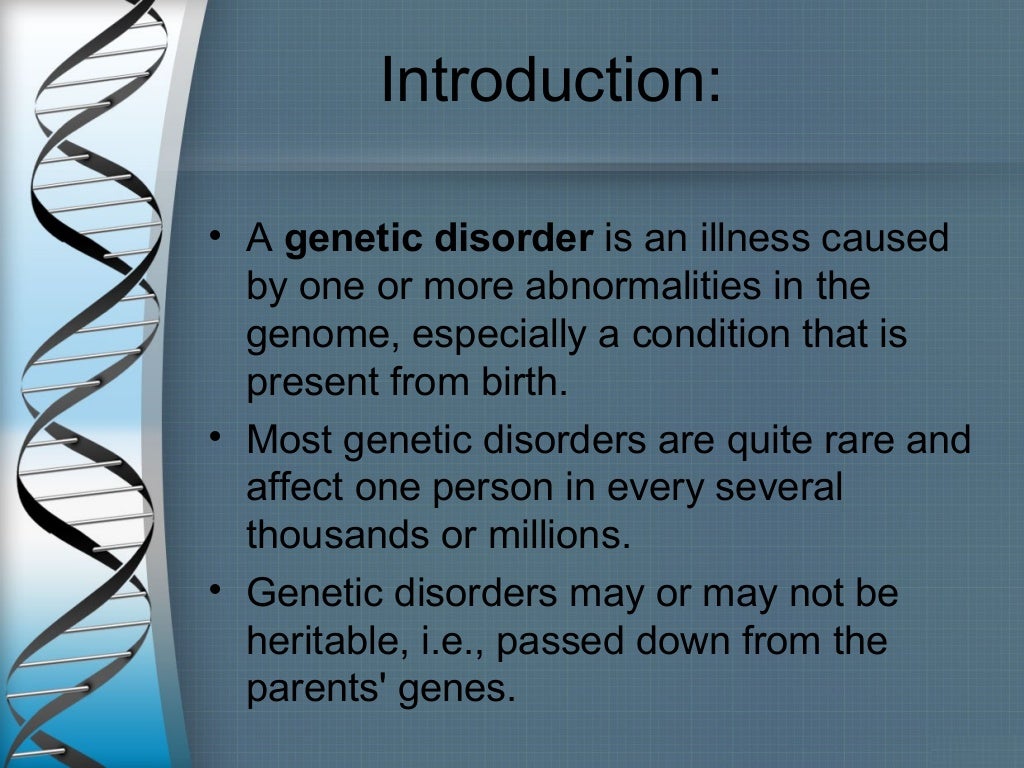 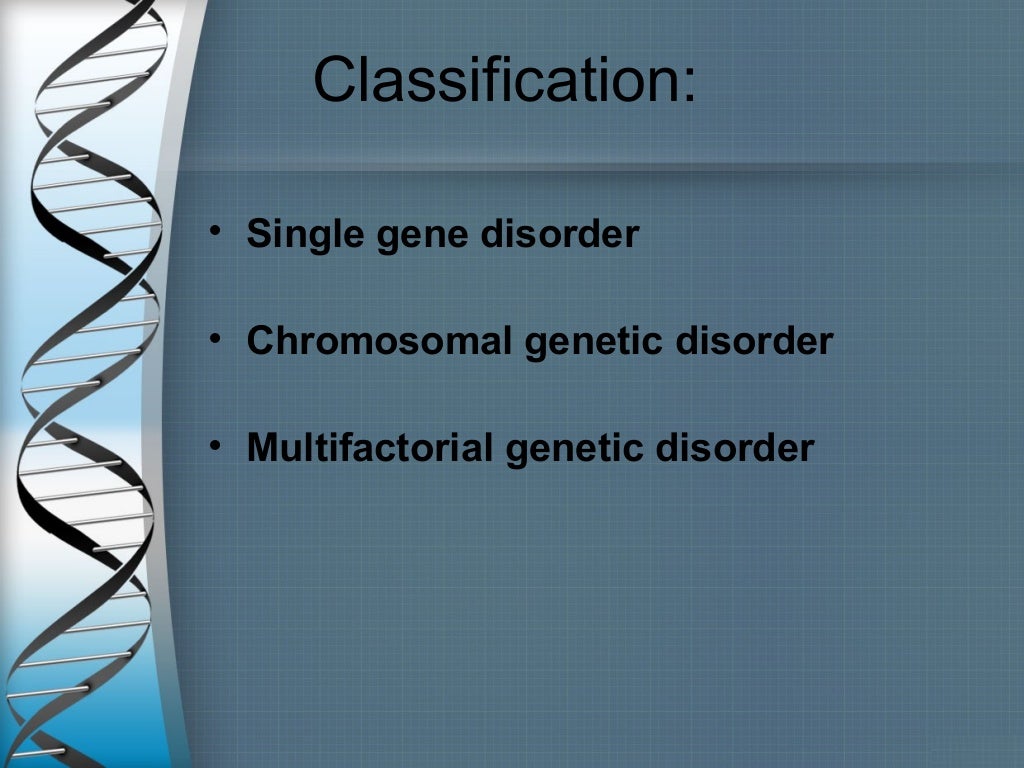 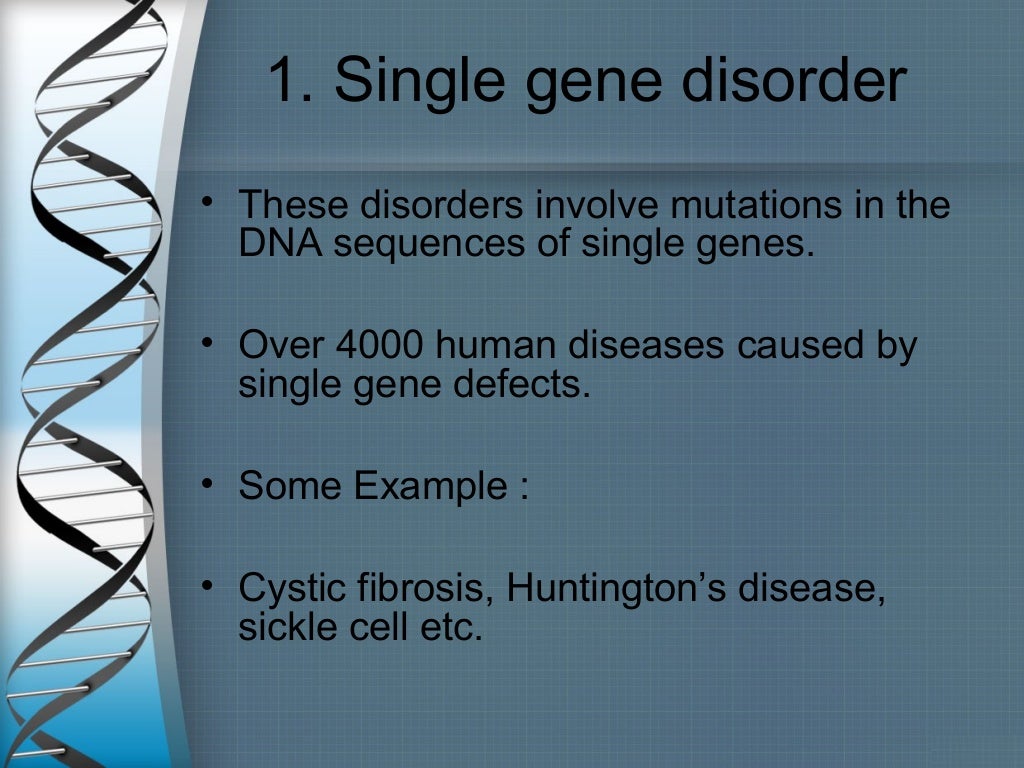 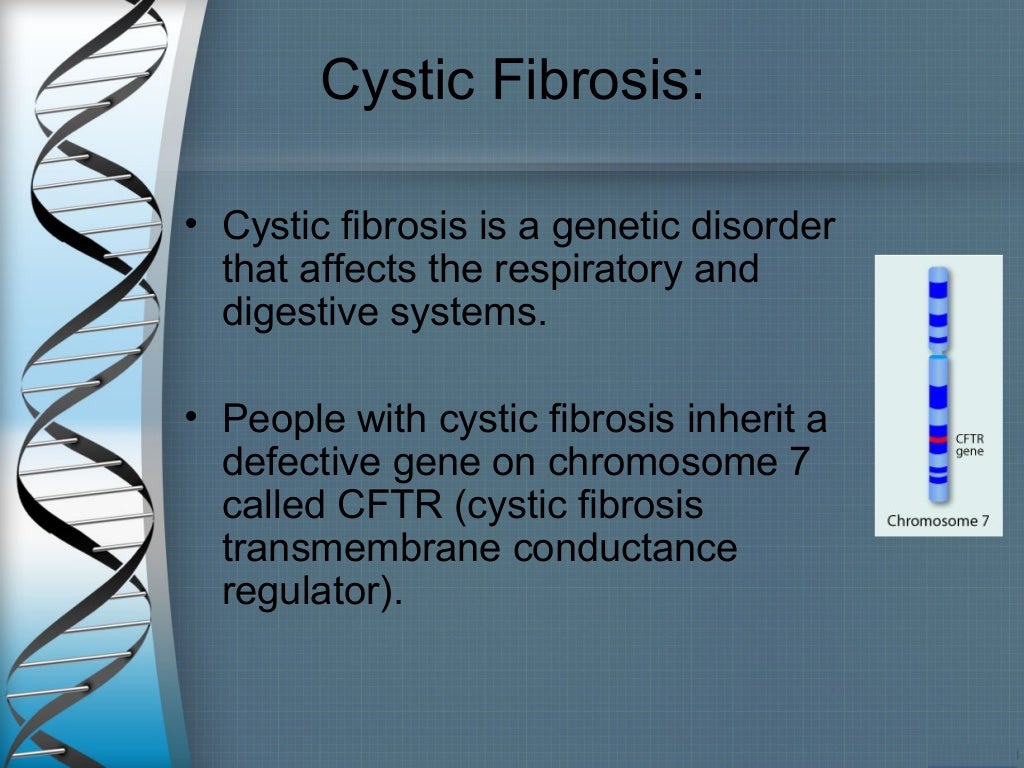 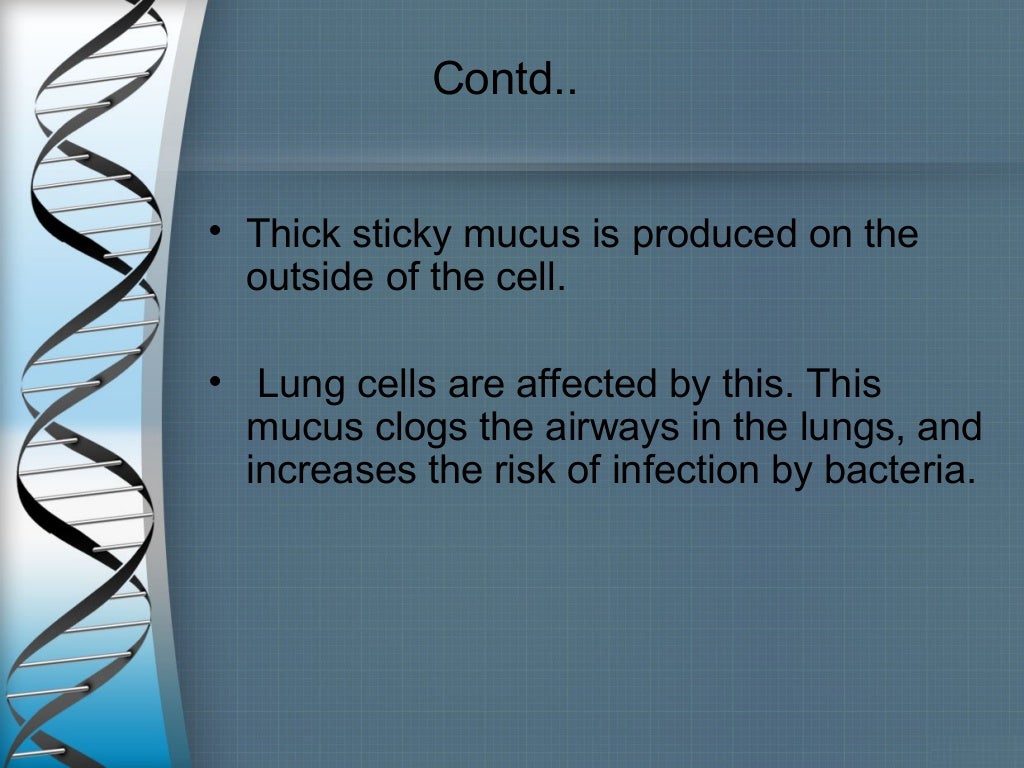 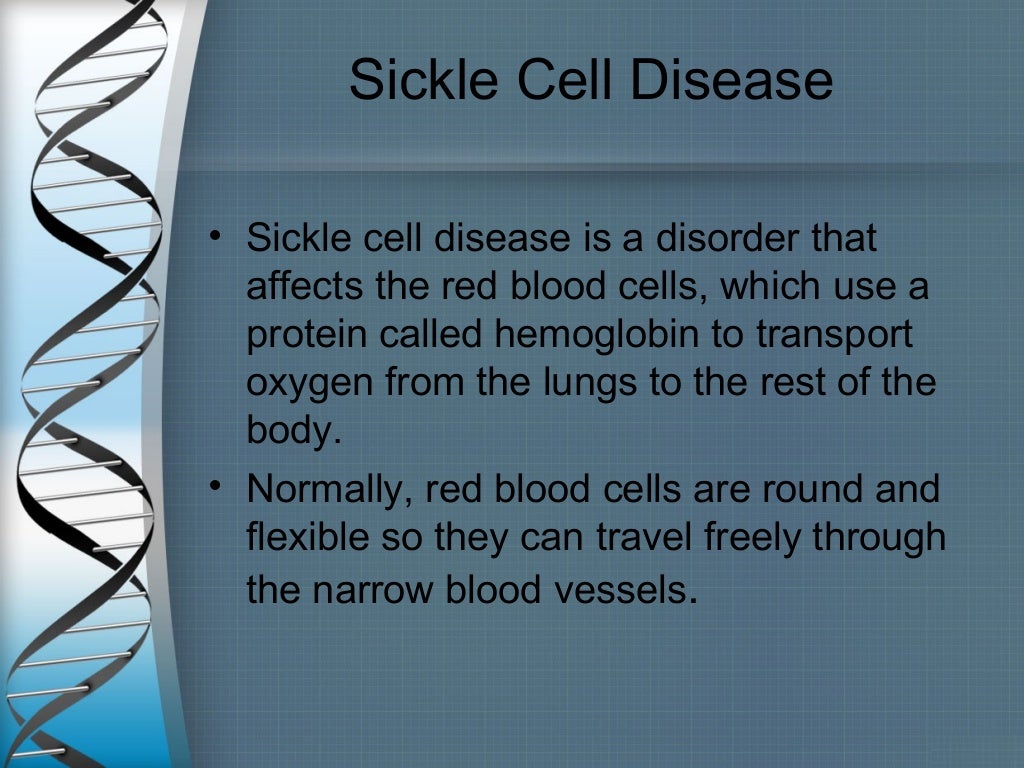 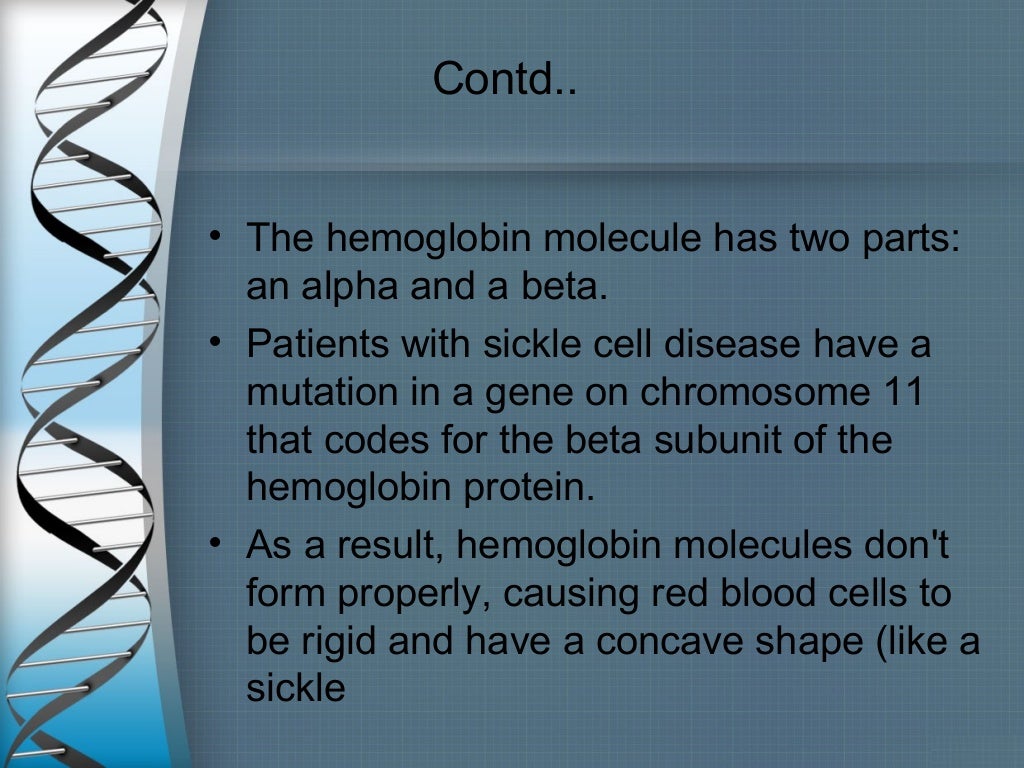 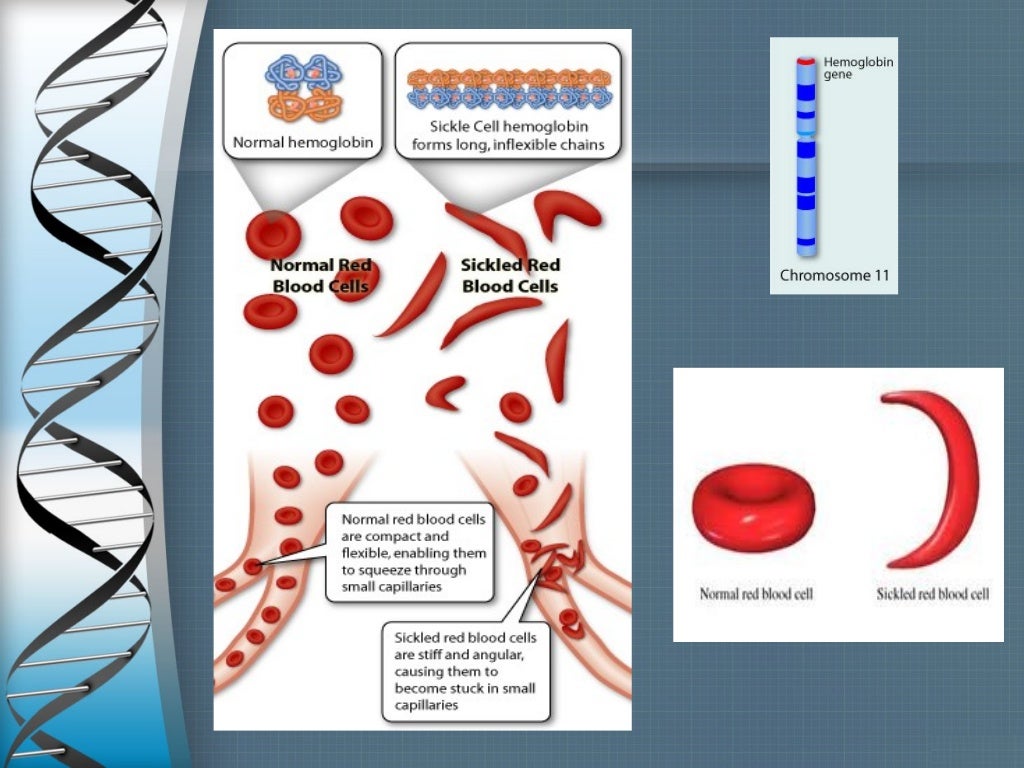 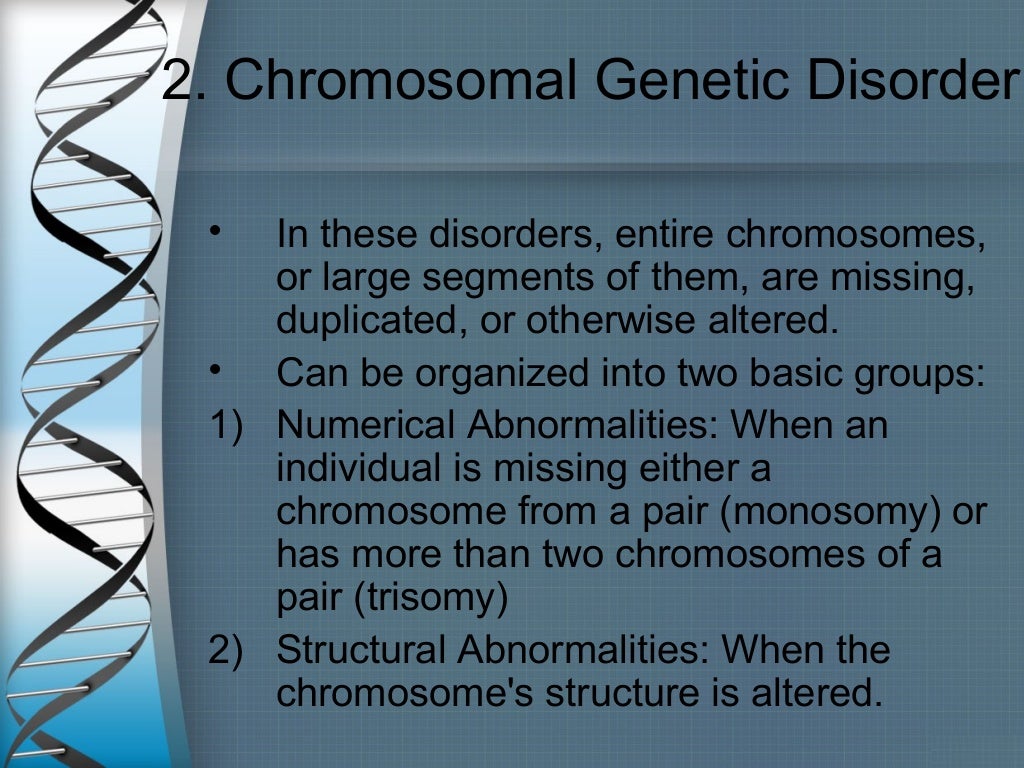 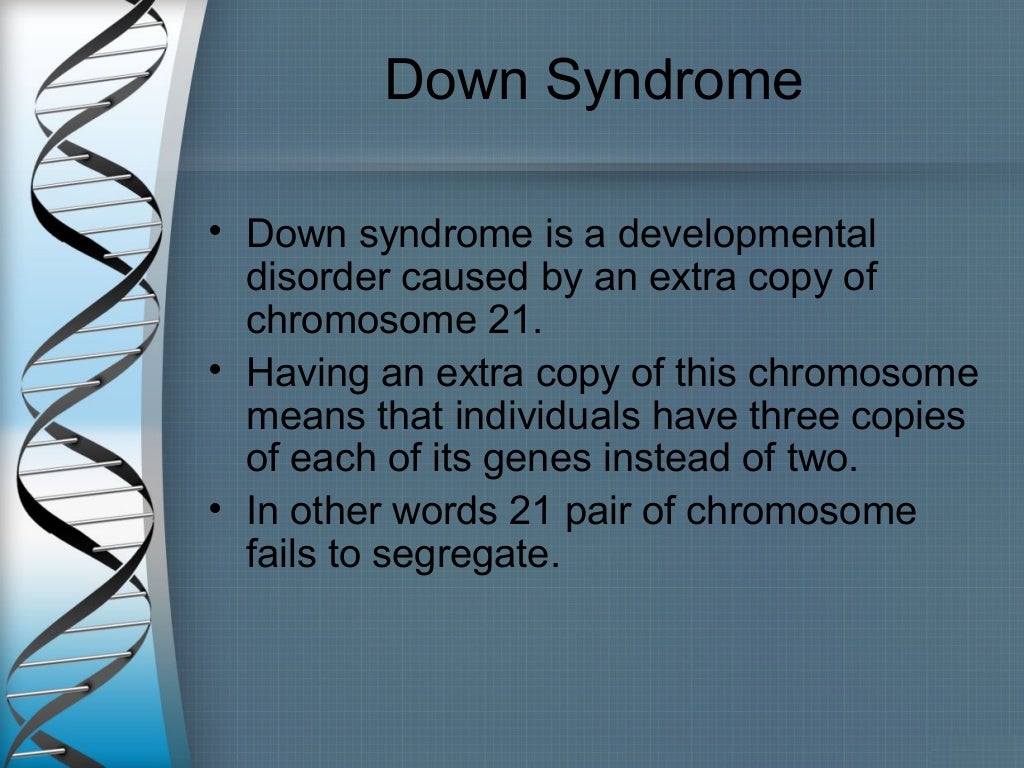 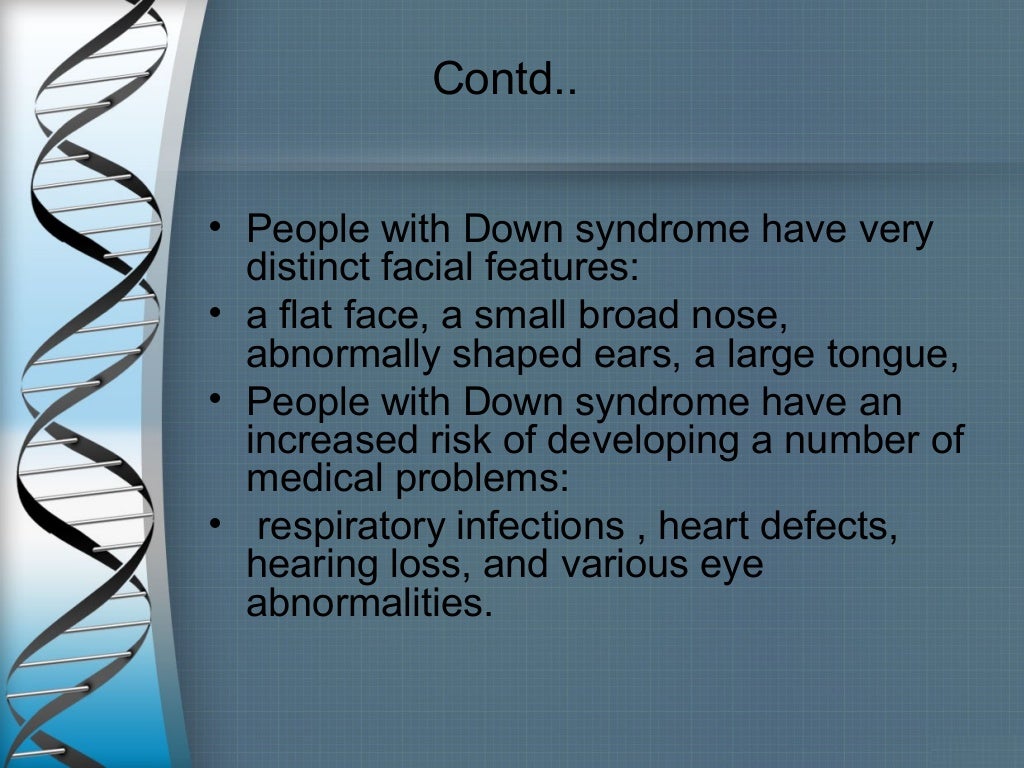 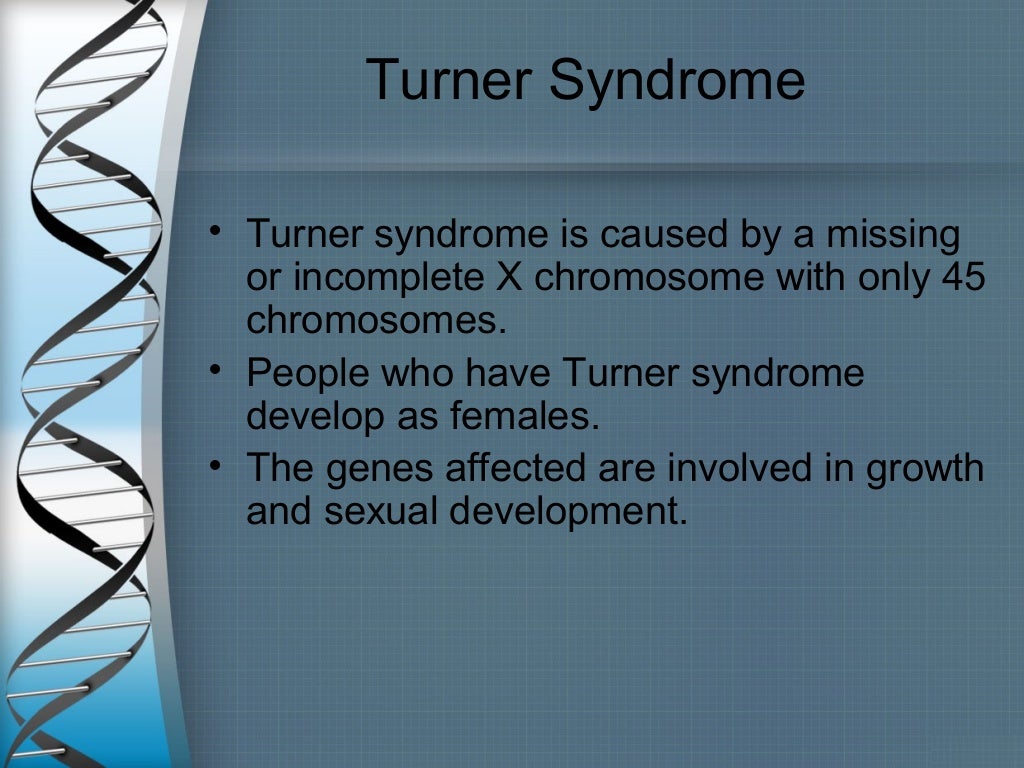 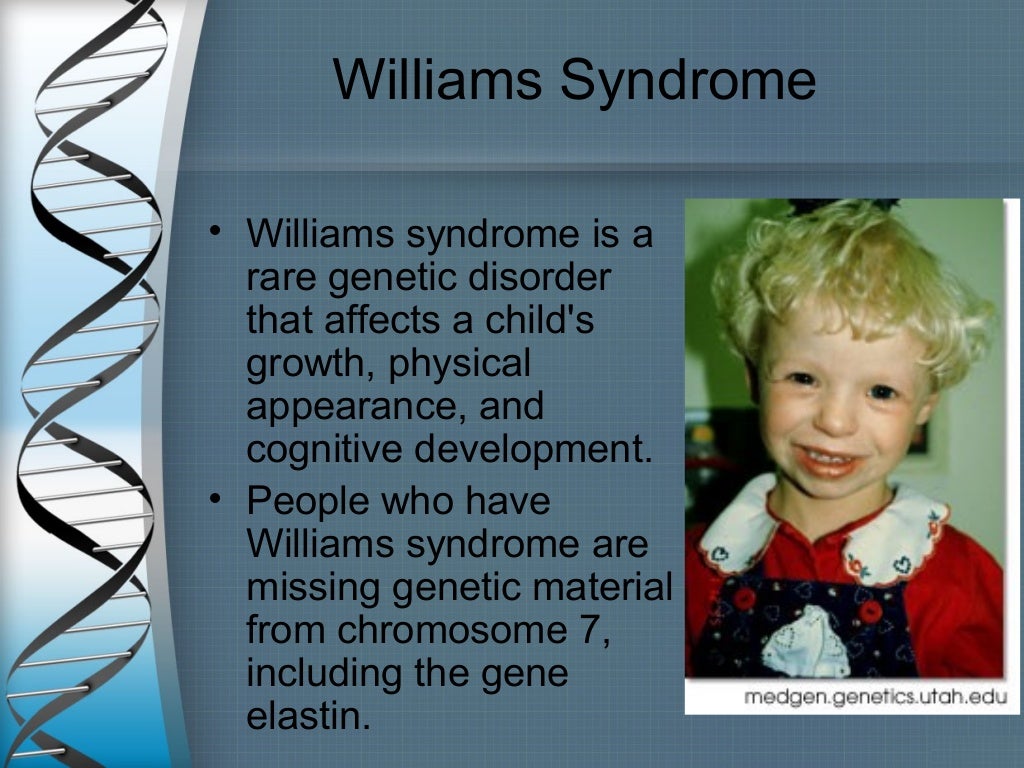 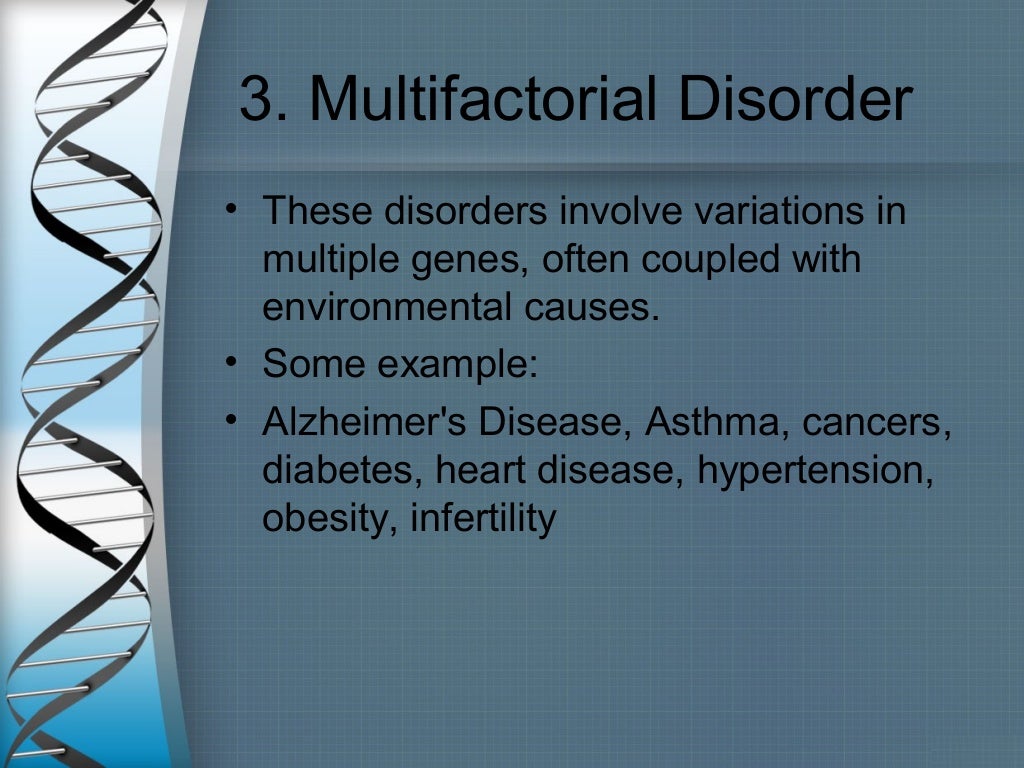 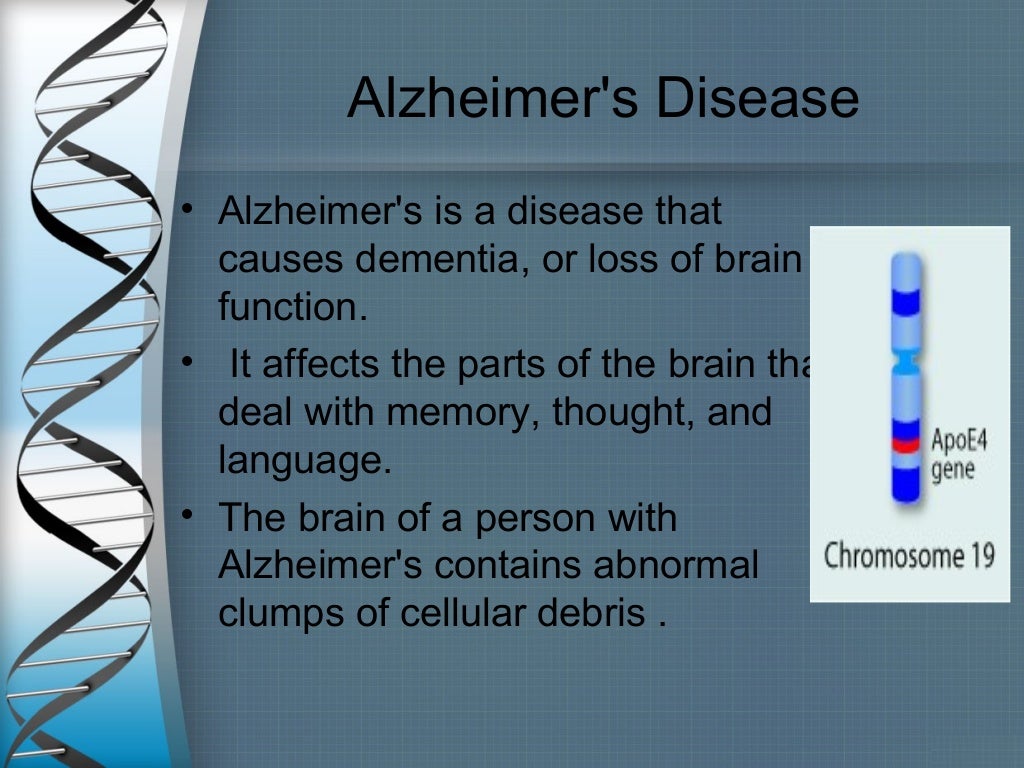 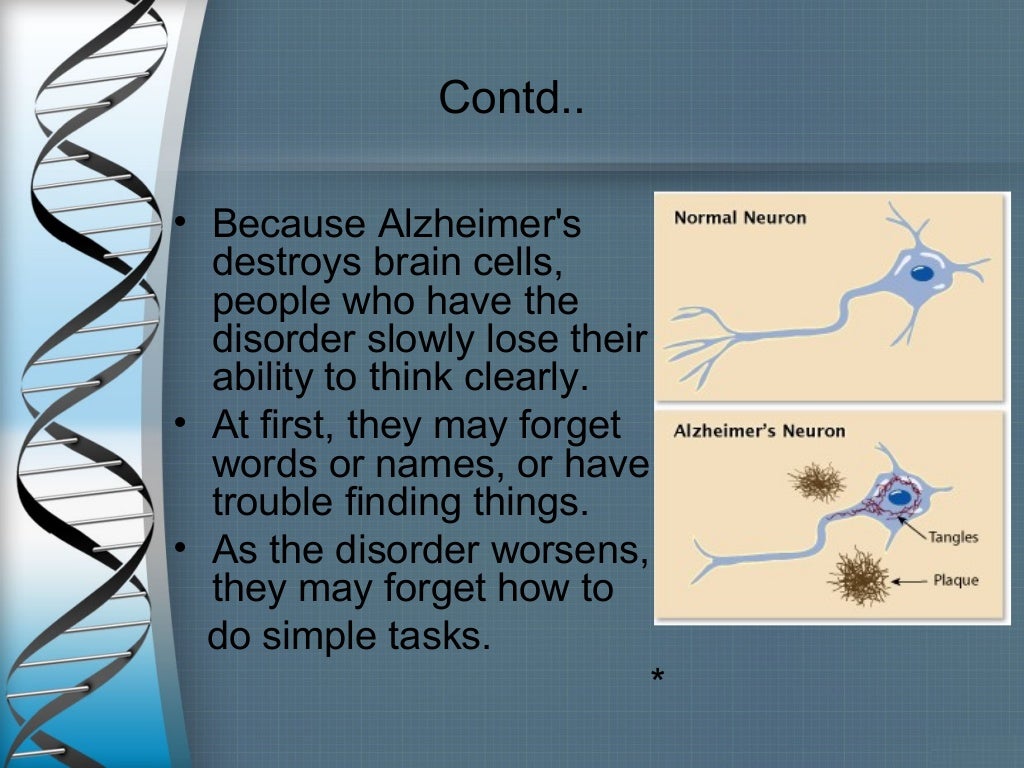 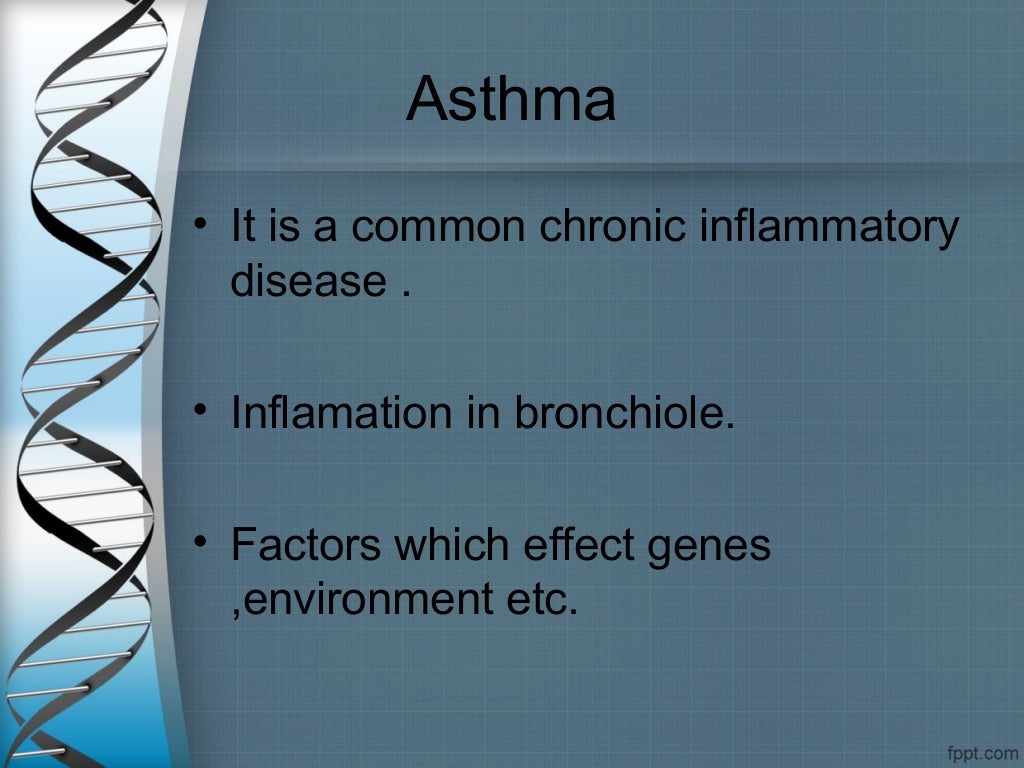 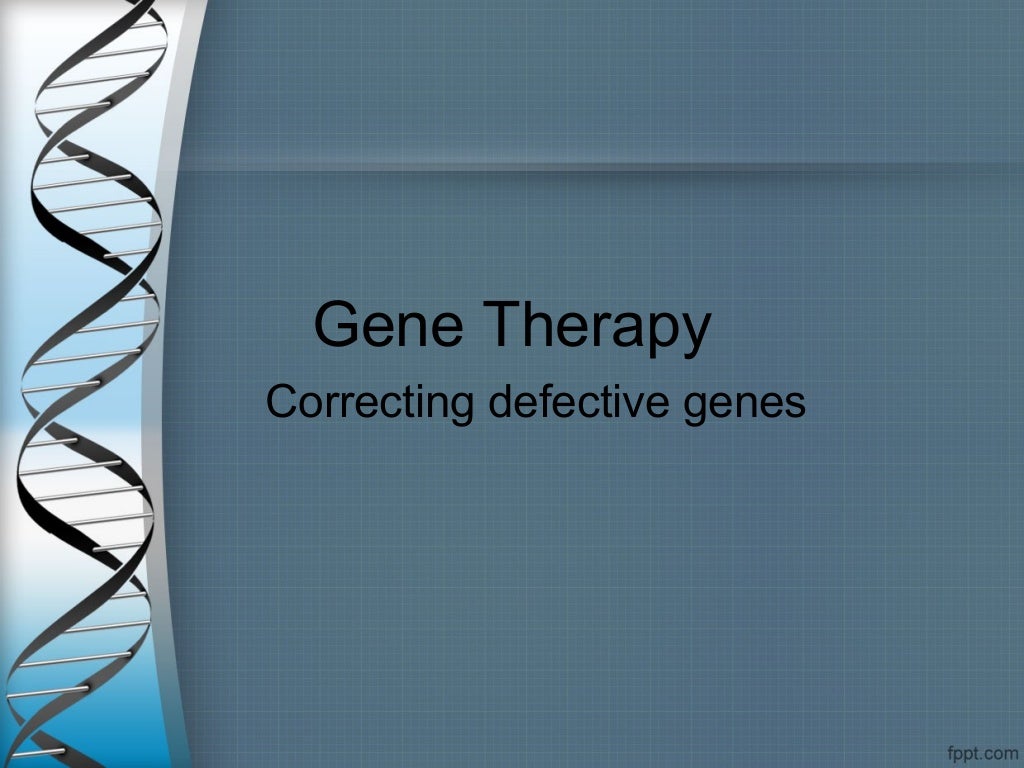 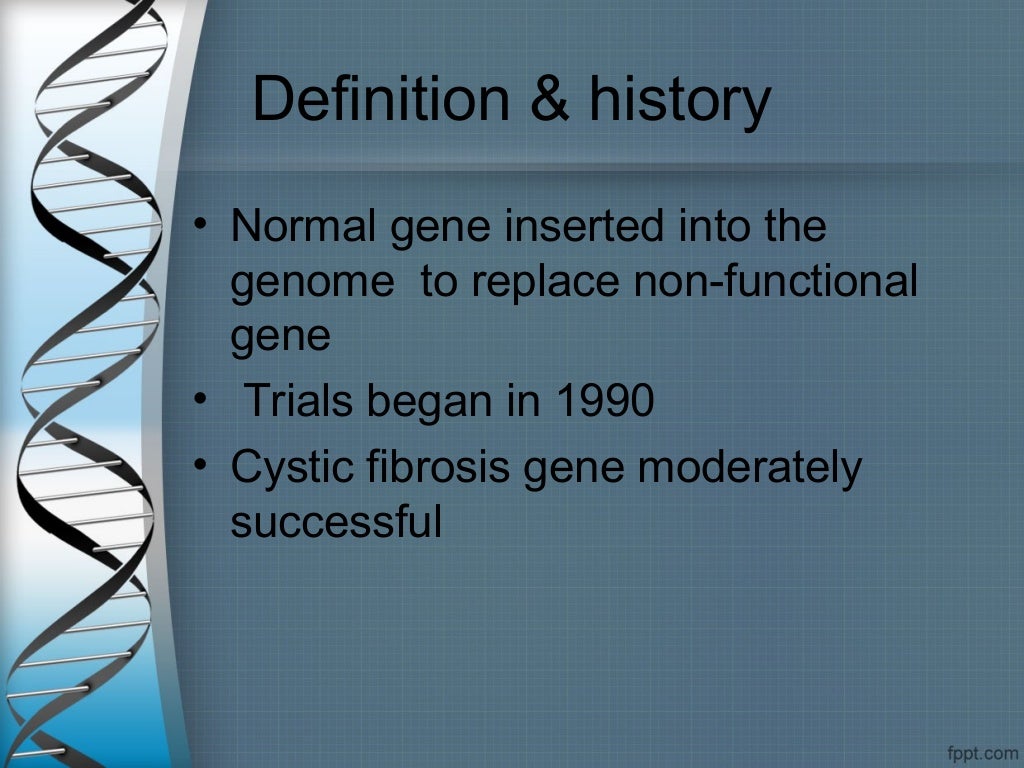 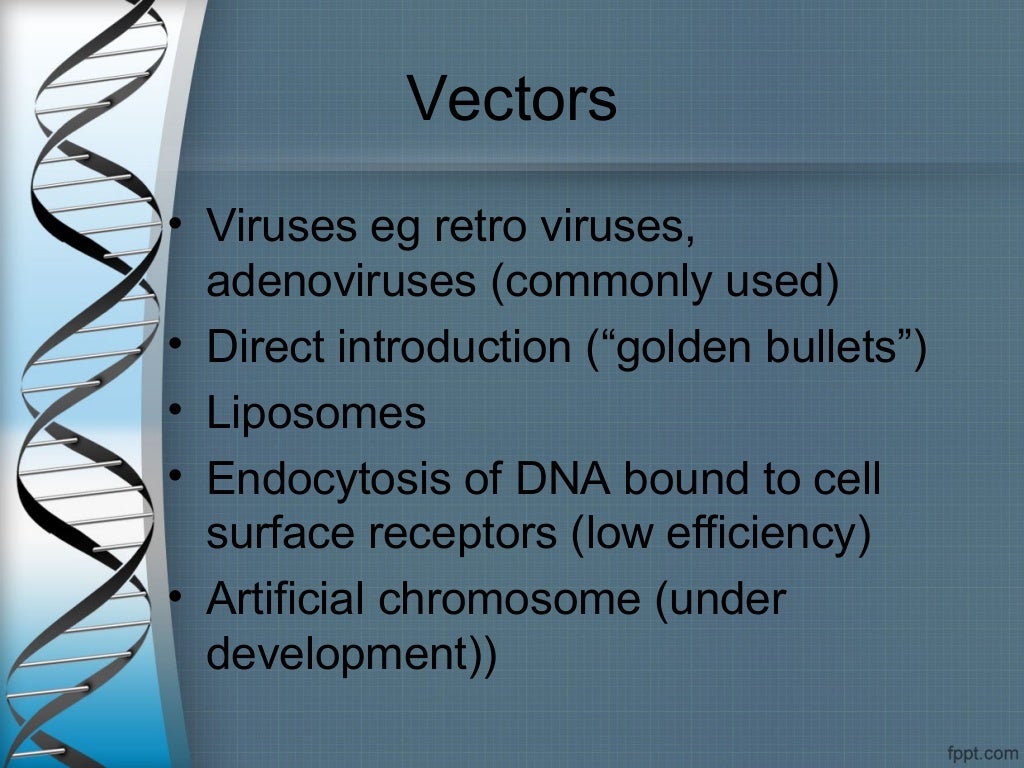 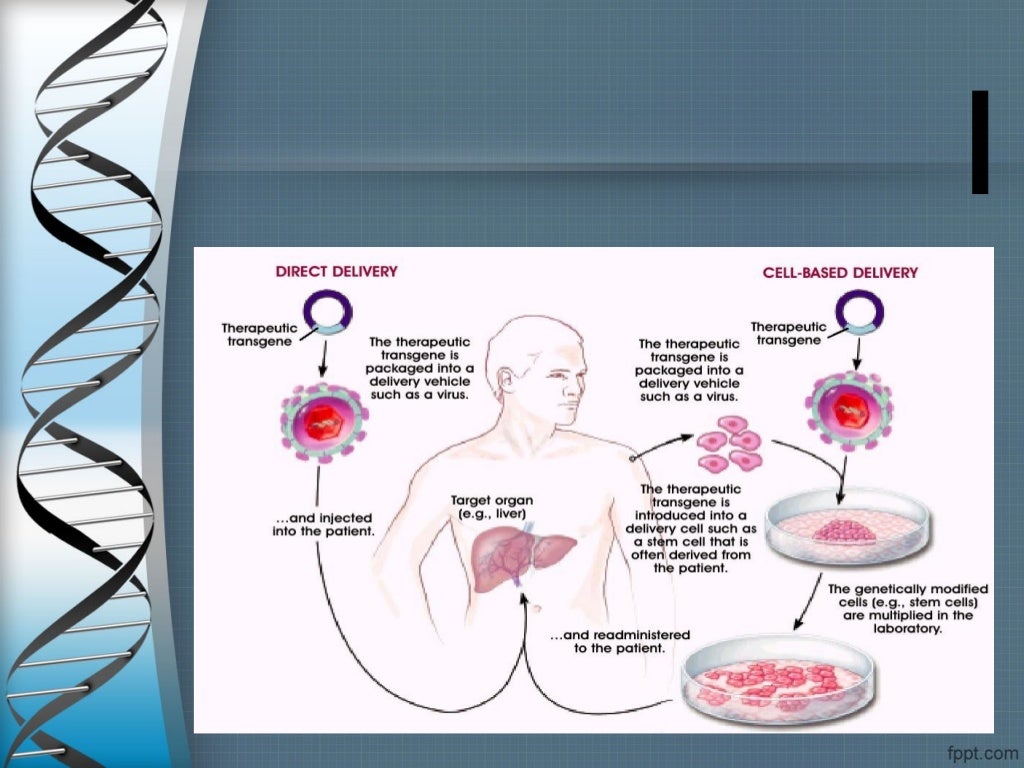 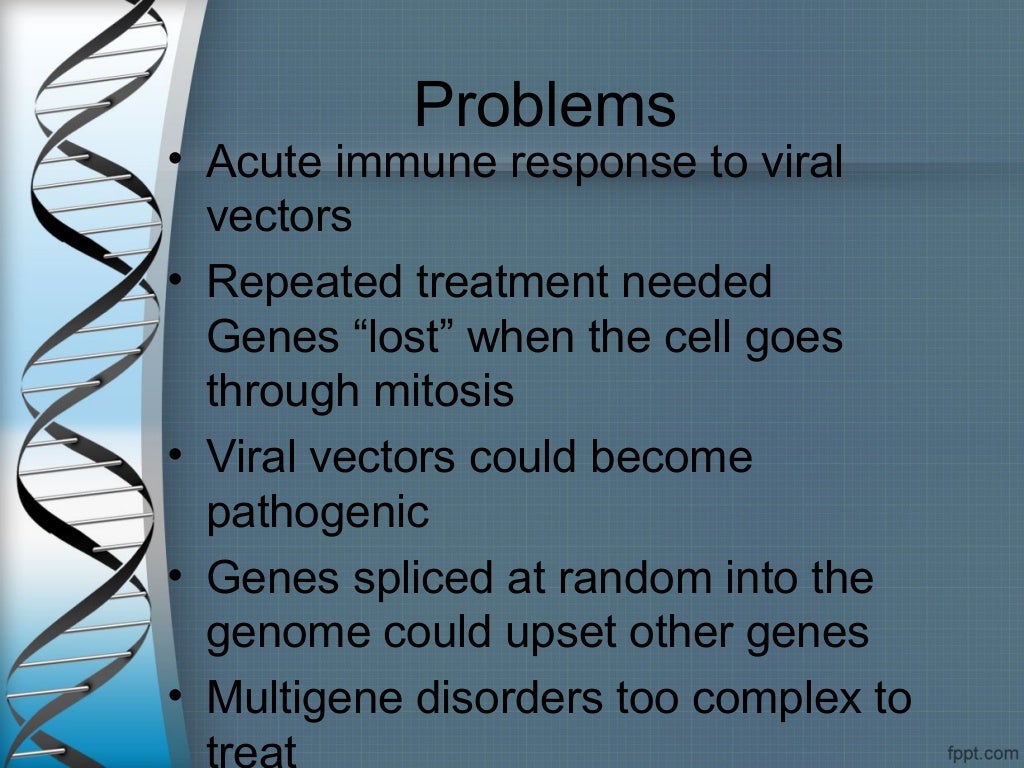 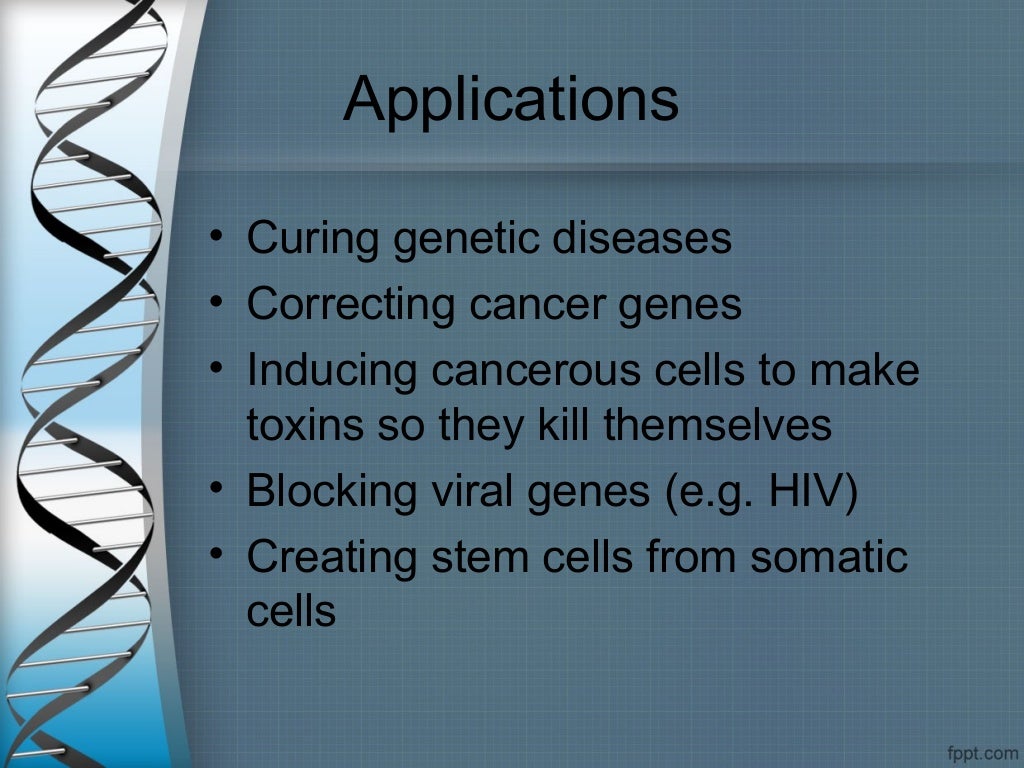 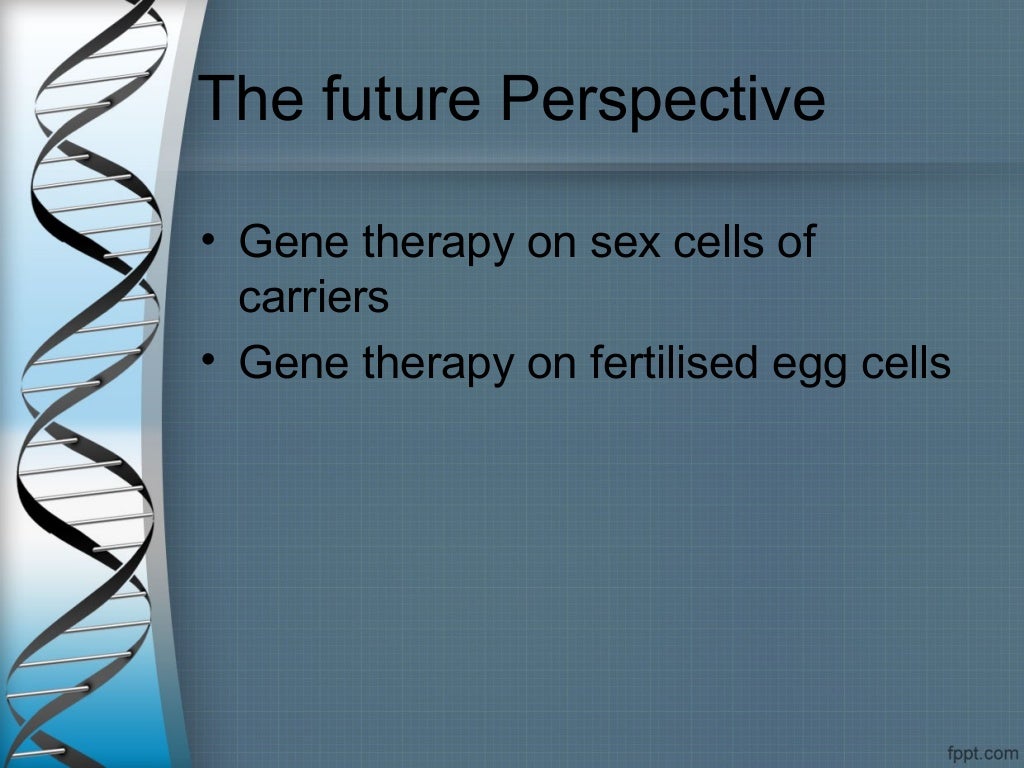 TAKE AWAY HOME MESSAGE
Normal gene inserted into the genome to replace non fuctional gene in 1990
Genetic disorder is an illness caused by one or more abnormalities in the genome specially in a condition that is present from birth
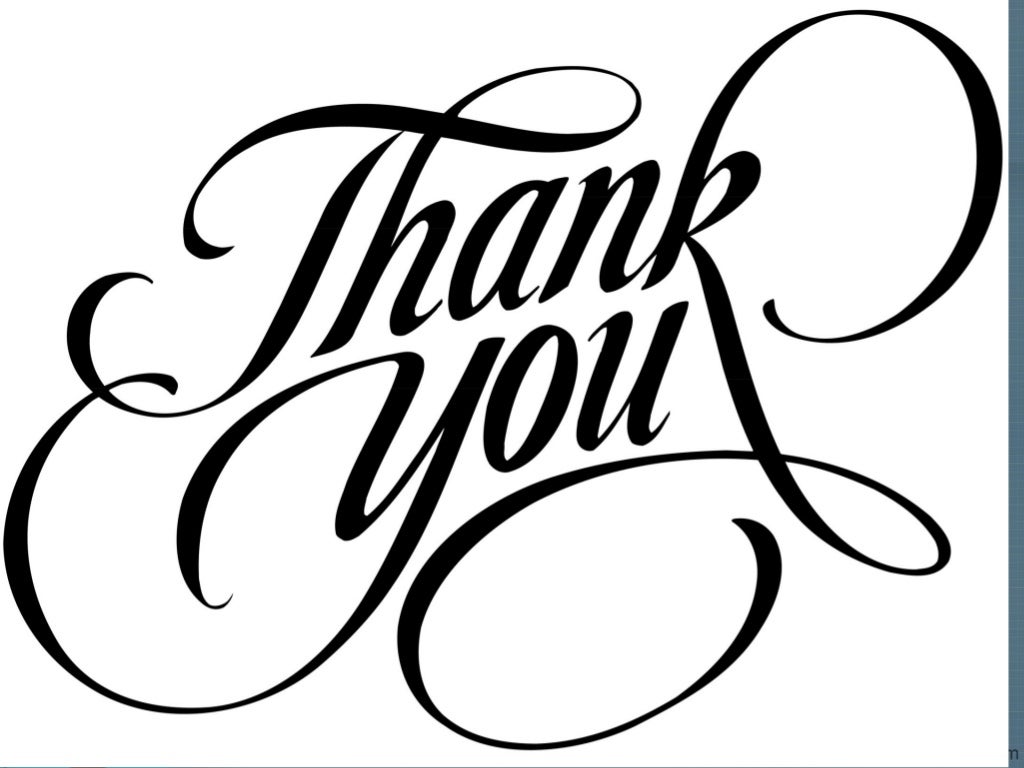